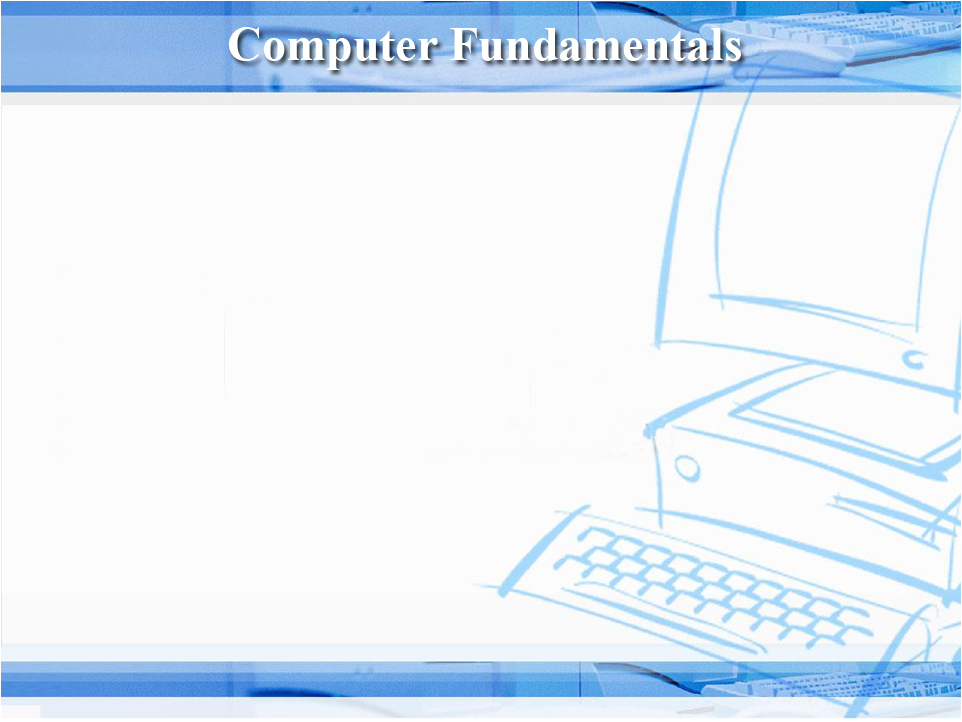 Chapter 01
Introduction to Computers
Instructor: Shahab Ul Islam
Email: shahab@inu.ed.pk
A Nice Saying
I keep 6 honest serving men. 
They taught me all I knew. 
Their names are: 
WHAT and WHY and WHEN and HOW and WHERE and WHO.
														(R. Kipling)

And believe me, 
on the road of learning, 
these are your best companions.
2
Let start the Course…..
3
Learning Objectives
In this chapter you will learn about:

Computer
Data processing
Characteristic features of computers
Computers’ evolution to their present form
Computer generations
Characteristic features of each computer generation
Classification of Computers
Application of Computers
Computer
The word computer comes from the word “compute”,  which means, “to calculate”

Thereby, a computer is an electronic device that can  perform arithmetic operations at high speed

A computer is also called a data processor because it can  store, process, and retrieve data whenever desired
Data Processing
The	activity	of	processing	data	using	a	computer	is	called
data processing
Data
Capture Data
Manipulate Data
Output Results
Information
Data is raw material used as input and information is  processed data obtained as output of data processing
DIGITAL AND ANALOG COMPUTERS
Digital Computers
 A digital computer uses distinct values to represent the data internally
 All information are represented using the digits Os and 1s
Example:
Computers at our homes and offices

Analog Computers
 The earliest computers
 A computer that represents data as variable across a continuous range of values
Example:
 Used for measuring of parameters that vary continuously in real time such as temperature, pressure and voltage
Characteristics of Computers
1)	Automatic:	Given	a	job,	computer	can  automatically without human interventions
work
on	it
Speed: Computer can perform data processing jobs  very fast, usually measured in microseconds (10-6),  nanoseconds (10-9), and picoseconds (10-12)

Accuracy: Accuracy of a computer is consistently high  and the degree of its accuracy depends upon its design.  Computer errors caused due to incorrect input data or  unreliable programs are often referred to as Garbage-  In-Garbage-Out (GIGO)
Characteristics of Computers
Diligence: Computer is free from monotony, tiredness,  and lack of concentration. It can continuously work for  hours without creating any error and without grumbling

Versatility: Computer is capable of performing almost  any task, if the task can be reduced to a finite series of  logical steps
6)	Power	of
recall	any
Remembering:
Computer	can	store	and
amount	of	information	because	of	its
secondary storage capability. It forgets or looses certain  information only when it is asked to do so
Characteristics of Computers
No I.Q.: A computer does only what it is programmed  to do. It cannot take its own decision in this regard

No Feelings: Computers are devoid of emotions. Their  judgement is based on the instructions given to them in  the form of programs that are written by us (human  beings)
Evolution of Computers
Abacus was the first mechanical calculating device
Blaise Pascal invented the first mechanical adding  machine in 1642
Baron Gottfried Wilhelm von Leibniz invented the first
calculator for multiplication in 1671
Keyboard machines originated in the United States  around 1880
Around 1880, Herman Hollerith came up with the concept  of punched cards that were extensively used as input  media until late 1970s
Evolution of Computers
Charles	Babbage	is	considered	to	be	the	father	of  modern digital computers

He designed “Difference Engine” in 1822

He designed a fully automatic analytical engine in  1842 for performing basic arithmetic functions

His efforts established a number of principles that  are fundamental to the design of any digital  computer
Some Well Known Early Computers
The Mark I Computer (1937-44)
The Atanasoff-Berry Computer (1939-42)
The ENIAC (1943-46)
The EDVAC (1946-52)
The EDSAC (1947-49)
Manchester Mark I (1948)
The UNIVAC I (1951)
[Speaker Notes: Electronic Numerical Integrator and Computer
Electronic Discrete Variable Automatic Computer
Electronic Delay Storage Automatic Calculator
Universal Automatic Computer]
Computer Generations
“Generation” in computer talk is a step in technology. It  provides a framework for the growth of computer industry

Originally it was used to distinguish between various  hardware technologies, but now it has been extended to  include both hardware and software
We will discuss the generation of computer in terms of: 
the technology used by them (hardware and software),
computing characteristics (speed, i.e., number of instructions executed per second),
physical appearance, and
their applications.
Till today, there are five computer generations
First Generation (1940 to 1956): Using Vacuum Tubes
Hardware Technology
 Used vacuum tubes  for circuitry and magnetic drums for memory
 Input to the computer was through punched cards
The output was displayed as printouts

Software Technology
 Instructions were written in machine language
 First generation computers could solve one problem at a time

Computing Characteristics	
 Computation time was in milliseconds

Physical Appearance	
 These computers were enormous in size and required a large 	room for installation
First Generation (cont…)
Application
 Used for scientific applications as they were the fastest computing device of their time

Examples	
 Universal Automatic Computer (UNIVAC)
 Electronic Numerical Integrator And Calculator (ENIAC)
 Electronic Discrete Variable Automatic Computer (EDVAC).
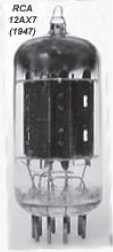 Vacuum Tube
Second Generation (1956 to 1963): Using Transistors
Hardware Technology
  Transistors  replaced the vacuum tubes of the first generation 	of computers.
 Used magnetic core technology for primary memory
 Used magnetic tapes and magnetic disks for secondary 	storage
 Input was still through punched cards and the output using     	printouts.
 Concept of a stored program

Software Technology
 Instructions were written using the assembly language.

Computing Characteristics	
 Computation time was in microseconds
Second Generation (Cont…)
Physical Appearance	
 Due to the transistors, the size of computer was reduced as 	compare to first generation

Application 
 Cost was low as compared to the first generation
 Transistors had to be assembled manually in second generation computers
Examples
 PDP-8, IBM 1401 and CDC 1604
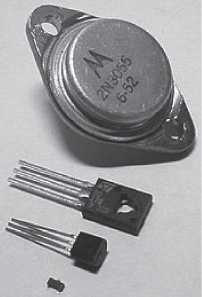 Transistor
Third Generation (1964 to 1971): Using Integrated Circuits
Hardware Technology
 Used the Integrated Circuit (IC) Chips
 An IC chip, multiple transistors are placed on a silicon chip
 Use of IC chip increased the speed and the efficiency of computer
 keyboard and monitor were used for Interaction instead of punch   	cards

Software Technology
 Keyboard and the monitor were interfaced through the operating 	system
 High-level languages were used extensively for programming

Computing Characteristics	
 Computation time was in nanoseconds
Third Generation (Cont…)
Physical Appearance	
 Small as compared to second generation

Application
 Computers became accessible to mass audience 

Examples
 IBM 370, PDP 11
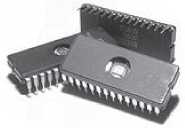 Integrated Circuits
Fourth Generation (1971 to present): Using Microprocessor
Hardware Technology
 Used the LSI and VLSI technology
 Microprocessor is a chip containing millions of transistors and components
 Linking of computers is another key development of this era
 Development of pointing devices like mouse, and handheld devices.

Software Technology
 New operating systems like the MS-DOS and MS Windows 	developed
 Support Graphical User Interface (GUI)
 High-level programming languages are used for the writing of 	programs.
Computing Characteristics	
 Computation time was in picoseconds
Fourth Generation (Cont…)
Physical Appearance
 Smaller than previous generation

Applications	
 Widely available for commercial purposes
 Personal computers became available to the home user

Examples
 Intel 4004 chip was the first microprocessor
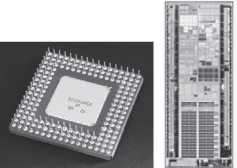 Microprocessor
Fifth Generation(Present to Next): Using Artificial Intelligence
Use Super Large Scale Integrated (SLSI) chips able to store 	millions of components on a single chip
Large memory requirements
Uses parallel processing (results in faster processing)
Artificial Intelligence includes areas like
Expert System (ES), Natural Language Processing (NLP), speech recognition, voice recognition, robotics, etc.
Classification of Computers
The digital computer are broadly classified into four categories:
Microcomputers
Minicomputers
Mainframe computers
Supercomputer
Classification of computers is based on size and type
Micro Computers
Microcomputers are small, low-cost and single-user digital computer
consist of CPU, input unit, output unit, storage unit and the software
 Examples:
Microcomputers include:
 Desktop computers
 Notebook computers
 Laptop
 Tablet computer
 Handheld computer
 Smart phones
 Netbook
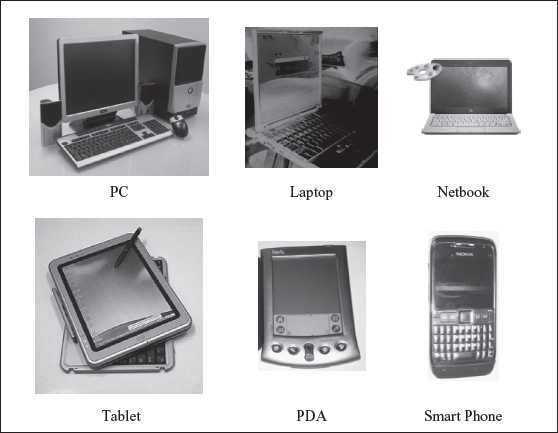 Mini Computers
Generally used in multi-user systems
 High processing speed and high storage capacity than the microcomputers
 Can support 4–200 users simultaneously
 Users can access the minicomputer through their PCs or terminal
 Used for real-time applications in industries, research centers, etc

Examples:
 PDP
 11, IBM (8000 series)
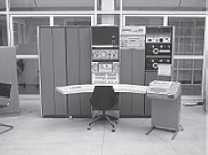 Mainframe Computers
Multi-user, multi-programming and high performance computers
 Operate at a very high speed, have very large storage capacity
 Generally used in centralized databases
 User accesses the mainframe computer via a terminal
 Used in organizations like banks or companies where
 many people require frequent access to the same data
Examples:	
 CDC 6600 and IBM
 ES000 series.
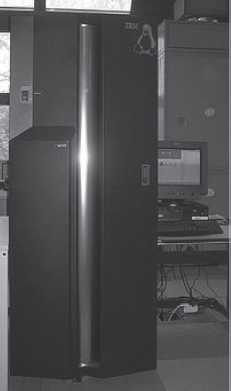 Super Computers
The fastest and the most expensive machines
 Having high processing speed compared to other computers
 Speed is generally measured in FLOPS (Floating point Operations Per Second)
 Can perform trillions of calculations per second
 Used for highly calculation-intensive tasks, such as, weather forecasting,
  climate research (global warming), biological research, nuclear research and    aircraft design.

Examples:
IBM Roadrunner
IBM Blue gene and
Intel ASCI red
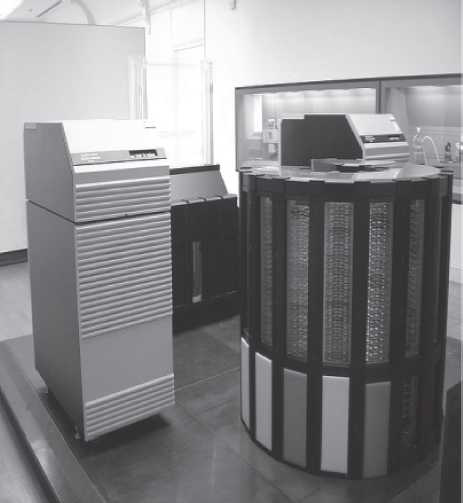 Applications of Computer
Computers have proliferated into various areas of our lives
Education:
 To prepare notes and presentations of their lectures
 To provide distance education using the e-learning software
 To conduct online examinations 
 Researchers use computers to get easy access to conference and journal
Applications of Computer (Cont…)
Entertainment:
 User can download and view movies, play games, chat
 Use multimedia for making movies, incorporate visual and sound effects
 The users can also listen to music, download , create and share music

Medical:
 Ultrasound, CT scan and MRI scan
 Also provide assistance to the medical surgeons during critical surgery

Science and Engineering
 Scientists and engineers use computers for performing complex scientific     calculations
For designing and making drawings (CAD/CAM applications)
Applications of Computer (Cont…)
Government
 E-governance
 Different government departments provide information to the users through websites
 Income tax return, paying taxes, online submission of water and electricity bills, for the access of land record details, etc
 Police department uses computers to search for criminals using fingerprint matching etc
Summary
Computer
Data processing
Characteristic features of computers
Computers’ evolution to their present form
Computer generations
Characteristic features of each computer generation
Classification of Computers
Application of Computers
Key Words/Phrases
Computer
Computer generations
Computer Supported Cooperative  Working (CSCW)
Data
Data processing
Data processor
First-generation computers
Fourth-generation computers
Garbage-in-garbage-out (GIGO)
Graphical User Interface (GUI)
Groupware
Information
Integrated Circuit (IC)
Large Scale Integration (VLSI)
Medium Scale Integration (MSI)
Microprocessor
Personal Computer (PC)
Second-generation computers
Small Scale Integration (SSI)
Stored program concept
Third-generation computers
Transistor
Ultra Large Scale Integration  (ULSI)
Vacuum tubes